تجميع لمادة د عادل لامتحان ال miniosce
اسالة سنوات
اسالة من عندنا
نفس نمط اسالة السنوات من السلايدات
اعداد محمد هاشم و اسيل عدنان
to study this file  play the presentation and do it a qustion at a time
NORMAL MENSTRUAL CYCLE
Mean duration of the MC?   Mean 28 days  ( Range 21-36)

Average duration of menses?   3-7days

Normal estimated blood loss?  20 – 80 ml

When does ovulation occur?   Usually day 14 before menses

relation of ovulation to the LH surge?   10 -- 12 hrs after the onset of mid-cycle LH surge.

life spane of the ovem after ovulation?  24 hr
5. A 19-year-old patient attends the gynaecology clinic complaining of heavy painful periods for the last 2 years. The pain usually starts 4-5 days before the onset of blood flow. Back at the age of 16, and due to primary amenorrhea, she had underwent the procedure that is shown in the image. According to her new complaint, and given that no significant findings on exam, the essential investigation for the most probable diagnosis is:
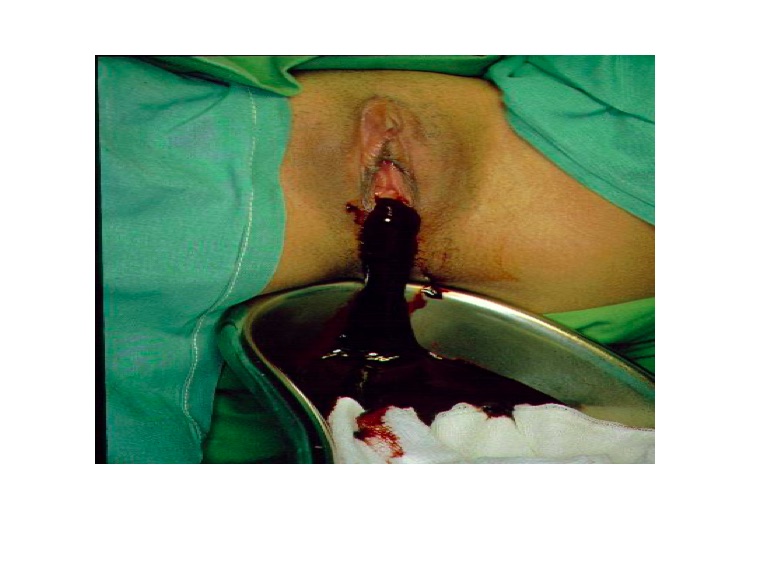 a. Karyotyping 
b. Ultrasound scan 
c. Diagnostic laparoscopy 
d. Urogram 
e. Hysteroscopy
Q1 : what is the patient excepted karyotype ( normal pelvis anatomy on US)
Answer : XX
Q2 :What are two steps in managment ( normal pelvis anatomy on US)
Answer : 
1. Incise the Hymen, drain the blood
2. Needs IVP ( intravenous pyelogram /urogram ) to exclude renal malformation
This female is 8 years old , came with her mother due to vaginal discharge .

What is the diagnosis ?
precocious puberty
Mention 2 features in this picture that confirm your diagnosis ?
Thelarche (breast budding )
Pubarche (pubic hair)
What's your concern and why ?
Short stature due to premature closure of metaphysis ?
6 investigations you should order to confirm ?
FSH , LH , testesterone , pituitary MRI …??
What is the treatment ?
GnRH agonist
What is the diagnosis ?
Turner's syndrome
Mention features in this picture that confirm your diagnosis ?
short stature, web neck, lymphedema, shield chest with widely spaced nipples, short metacarpal bones , wide carrying angle

Investigations you should order to confirm ?
karyotyping 

Noticable lab values ?  
High FSH and LH levels.

What is the treatment ?
HRT (hormonal replacement 

assosiated conginital anomalies ?
renal anomalies, coarctation of the aorta, bicusbid valve
Q : 15 years old endocrine investigations show normal resultsno anatomical abnormalityamenorrhea
Diagnosis: Constitutional delayHelpful test :  bone age ( X-ray Wrist  joint)

Cause : immature pulsatile release of gonadotrophin-	  releasing hormone
Q :Secondary amenorrhoea after curettage
Diagnosis  : Asherman
how is this picture take :  hysterescopy

Managment : 
Under G.A. → breakdown Adhesions through hysteroscope
insert an IUCD to prevent reformation
hormone therapy (E2 + P)
You can also use : Hysterography
Q: Secondary amenorrhoea
Most propabe cause: Anorexia Nervosa
 regular menstrual cycle is unlikely to occur at what cut of point : BMI of 19
Q:
what is this phenomina called : Ambiguous external genitalia  
Possible causes :
Congenital adrenal hyperplasia 
Androgen-secreting tumor 
5-Alpha-reductase deficiency
Q:
what is this phenomina called : 
Gonadal dysgenesis (the gonads here are only a small streak) 
next lab test and why use this test : 
Karyotyping for the gonads because If there Y chromosome (Mixed gonadal dygenesis) do gonadectomy because of high risk of malignancy
Q2 what is in the pic answer : levonogesrel
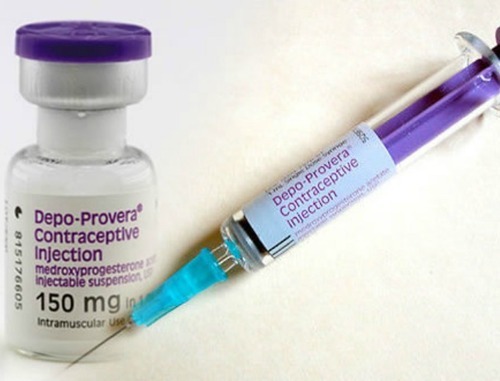 Q1
1-What's the name of this
 contraceptive method
 It is an injectable contraceptive (IM)
2-What the scientific name?
Depot medroxyprogesterone acetate (DMPA,Depo-Provera طبعا ما كان موجود اسمه بالصورة  زي اللي فوق
3-What route of administratin ?
Deep intramascular
4-Name 3 benefits of this?
It's not affected by other medicines.
Doesn't require daily action.Decreases menstrual cramps and pain.
5-How to tell patient how to use it? and what time to take it ?
The 1st injection should be administered within five days after ‘ onset of menses . --- 
Injections should be repeated every 3 months .
6-Whats the MECHANISM of action 
thickening the cervical mucus, thereby presenting a barrier for sperm penetration.
changes to the endometrium make it an unfavourable environment for implantation
prevent pregnancy by the inhibition of ovulation weak effect

7-If women want to get pregnant can she ? Why?
After stopping Delayed return to fertility: 6-18 months. By 18 months, 90% will have ovulated.
Side effect of medroxyprogesterone
1. Irregular bleeding
 the most common reason for discontinuation (Up to 25% in the first year of use)
2. Amenorrhea: 
3. Weight Gain,  4.3 kg increase over 5 years
4. Use of DMPA is associated with loss of BMD (bone mass density).  After stopping,                               	recovery of BMD is seen  &return to baseline in 1-4 years.
what's the name of the contraceptive method ? 
Etonogestrel Implant (Implanon)

its mechanism of action ?
Inhibits Ovulation
effective for how long ?
3 years

the most common reason for discontinuation ? 
 Bleeding irregularity

most common side effect ? 
Amenorrhea 

other important side effects?
 Acne Weight gain

what is its contraindications?
 SLE, Hepatocellular adenoma, Migraines with aura and Unexplained vaginal bleeding
Side effect of implanon

1. Amenorrhea ~20% in 1st year, Increases to 30-
40% after 1st year

2. Acne: 17% reported acne. 1.3% of women discontinued for acne

3. Weight gain: Overall increase in BMI 0.7kg/m2 , 12.7% of women reported weight gain, 3.3% of women discontinued for weight gain

4. Bleeding irregularity is the most common reason for discontinuation , U.S. studies: 13-14%
Overall U.S. Implanon continuation rate: 75%-84%
what's the name of the contraceptive method ? 
combined hormonal contraseptive

what is the mchanism of action ?
suppression of ovulation

What is the regimen for using these methods ?
Pill: daily pill for 3 weeks every 4 weeks (the last week of or plasebo ) 
Transdermal patch and ring: used for 3 weeks and one week off

what are the advantges for using it ?
1. Decreased follicular activity
2. Potential for increased efficacy
3. Fewer bleeding days.

what is the most commen side effect and how to mange it ?
breakthrough bleeding , managment 
If near end of cycle, discontinue early
If severe, consider exogenous estrogen or higher estrogen dose pill
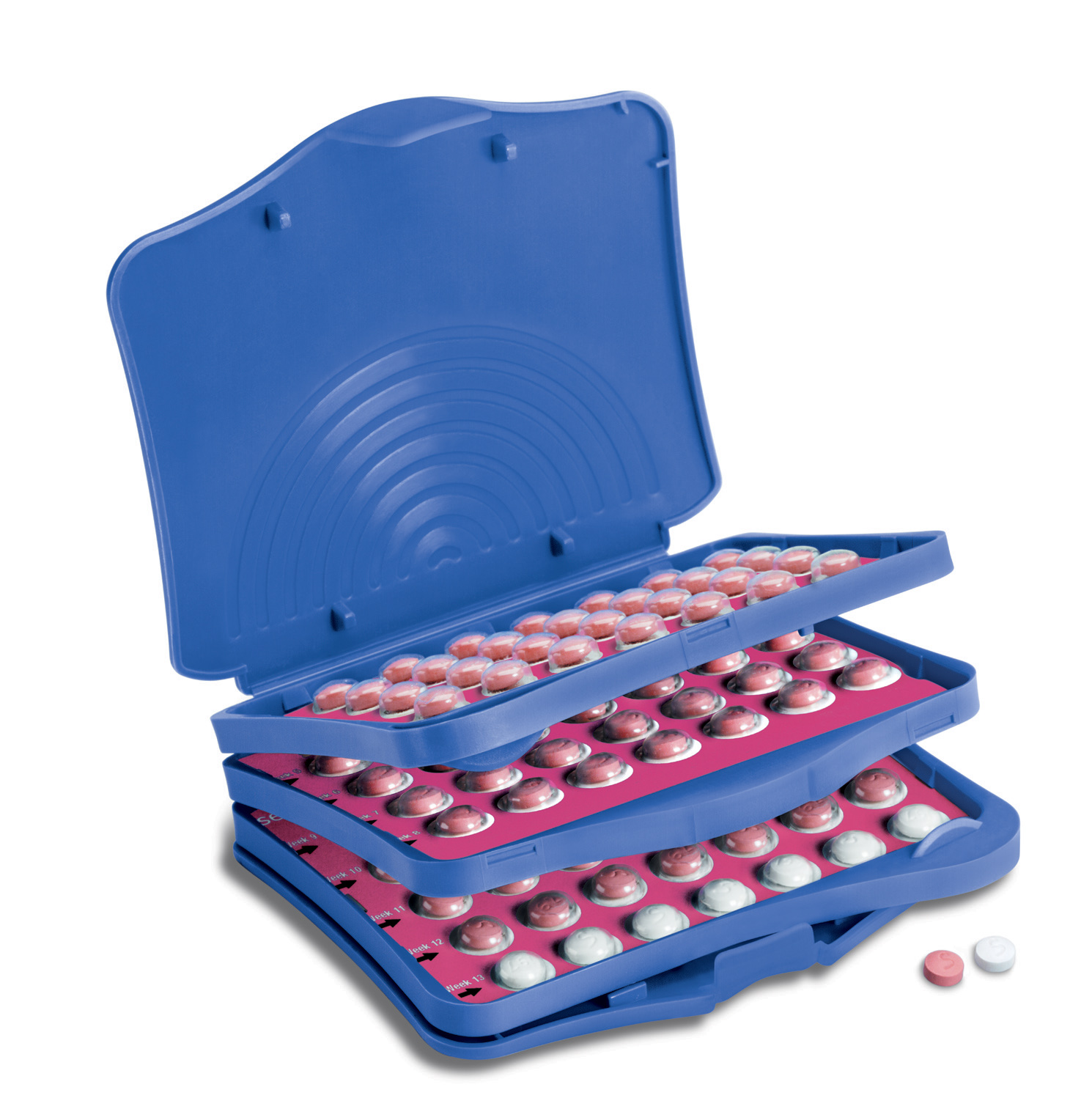 what contraception is recommended to use in breast feeding ? 
		Progesteron only pill

what is the only contraception method that offers protection from STIs?
		Male Condoms

what are the non-reversible methods for contraception? 
which non-reversible methods has the higher faluier rate ?
Vasectomy and tubal ligation
Tubal ligation for female has higher failure rates
what is the name of this metohd?
Vaginal DIAPRAGHM

how is it used ?
Fitted by physician

how long can it be left for ?
18 hours before intercourse and can be left for 24 hours
what must be done after intercourse when using this method for contraception  ?

left in place six hours after sexual intercourse
Emergency contraception
what is the most effective method ? 
 copper IUD  
time frame ? within 5 days

Other  notable methods ? 
1) levonogestrl (as single dose , or 2 doses 12 h apart )
2)combined E+P 

Levonogestrl time frame : within 5 days
Q 4
No pic in this question 
 
36 year-old patient came with severe chronic lower abdominal pain and menorrhagia since 2 years , on examination the uterus size was normal , on pelvic examination there were painful nodules in posterior fornix 

What is your diagnosis ?
Endometriosis 
How to confirm it ?
Laparoscope 
Give another gyne presentation this patient may suffer from ?
Deep dysparuenia , dysmenorrhea 
Another finding on examination ?
Lower abdominal tenderness , fixed retroverted uterus 
What is the surgical treatment ?
Hysterectomy
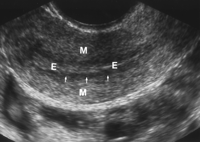 Q : findings in this US image of the uterus
Answer :  Normal
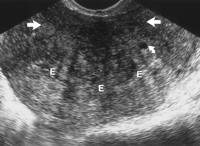 Q : findings in this US image of the uterus
Answer :  Adenomyosis
Q : findings in this US image of the uterus
Answer :  Adenomyosis

Typical symptoms : 
Pelvic pain
Dysmenorrhea
menorrhagia unresponsive to hormonal therapy

Findings on physical examination : soft and boggy uterus that is enlarged (like 10 weeks of pregnancy
Q1 : findings in this MRI image of the uterus
Answer :  Adenomyosis

Q2 definitive treatment : 
total hysterectomy

Q3 managment preserving fertility :
GnRH- agonists 
GnRH- agonists before laparoscopic surgery
conservative surgery
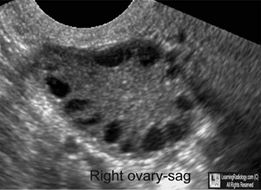 Q2
1 _Whats your diagnosis?
PCOS2_ mention 6 result of hormonal abnormalities?
Serum luteinizing hormone (LH) elevated 
Serum estrone elevated
Fasting insulin: elevated
Free testosterone: elevated
 elevated serum androgen level
 high LH/FSH ratio >2
3-how can You manage the infertility in this pt?
Life style management of Weight Reduction (Clomiphene Citrate or Metformin)
Laparoscopic Ovarian drilling 
Gonadotrophines
4 mention 4 long term complication
. Insulin Resistance, Obesity, Endometrial Cancer , Sleep Apnea ,Dyslipidaemia, Hypertension and Endothelial Dysfunction, Depression, Cardiovascular Disease
5 _mention 2 complication if it become pregnant (I dont remember the Q exactly)
Spontaneous Abortions Increased in high BMI/PCOS patients,
Impaired Glucose Tolerance Gestational Diabetes, 
Hypertension,
 Small for Gestational Age
6_ mention diffrential diagnosis ? 
Hyperprolactinemia
Congenital Adrenal Hyperplasia
Ovarian and adrenal tumors 
Drugs

7_what are the benifts form using contraceptive here ? 
Suppress ovarian androgen 
  Increase SHBG 
  Regular menstrual cyclicity
  Progestin opposition
  Contraception

8_ what anti-androgens can be given in this case ?
Spironolactone , Cypreterone acetate
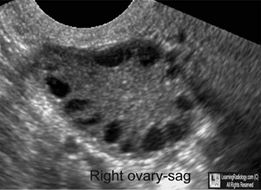 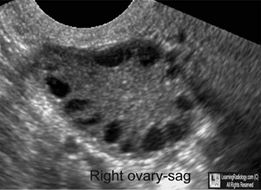 9_what tests to order ?

Serum HCG
Serum prolactin
Thyroid function test
FSH:  r/o ovarian failure 
Serum luteinizing hormone (LH)—elevated
Serum estradiol—normal
Serum estrone—elevated
what is the first line treatment for oligoamenorrhea when fertility is not desired ?
Combination estrogen-progestin pill

Treatment is for infertility in pcos?
First line       : weight loss ?
second line  : clomophine citrate and metormin ? 
third line      : laproscopic ovarian drilling ,gonadotrophins
what is the name of this procedure ?
Laparascopic Ovarian Drilling (diathermy in this pic )

when is it offered to the pt ?

 women with normal BMI 

complications ?
Pereovarian adhesions. 
Premature ovarian failure-very rare.
Q3
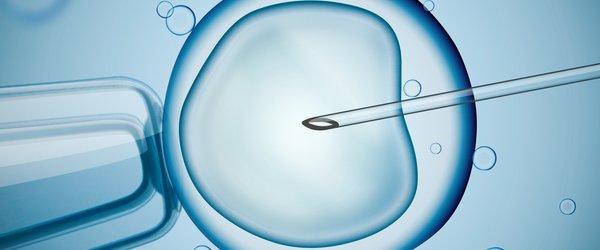 infertility ( Azosperima 
in male )
1- The name of this procedure ?
intracytoplasmic sperm injection
2- Mention 4 indications ? 
oligospermia ,,asthenospermia ,,teratospermia ,,failed IVF 
3- Mention 3 complication ? 
multiple pregnancy .. ectopic pregnancy... Ohss
4- Drugs used in preparing for this procedure ?
 GnRH agonist or antagonist according to protocol 
Hmg 
Hcg 
 
 
5- From where you can get the sperms ? 
testis or epididymis
Q5
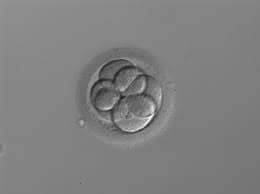 1-What do you see in image? 
6-8 cell stage empryo
2-What technique used ?? 
In vetro fertalization
3-When you transfer it to be implanted ?
Can transfer at Day 3 cleavage embryo
Or at Day 5 blastocyst

4-Why YOU CHOOSE this technique in this case? 
                    ……………..
5-Three medication used in this technique? 
Gonadotrophic releasing hormone analogue or agonist (GnRHa) Deycapeptyl
HMG
HCG
6-What Percentage of ectopic pregnancy in this technique? 
5%
7-What Percentage of miscarriage?
  SAME AS SPONTANOUS PREGNANCY (8-20) النسبه من محاضرة الدكتور محمد خضر
Q4
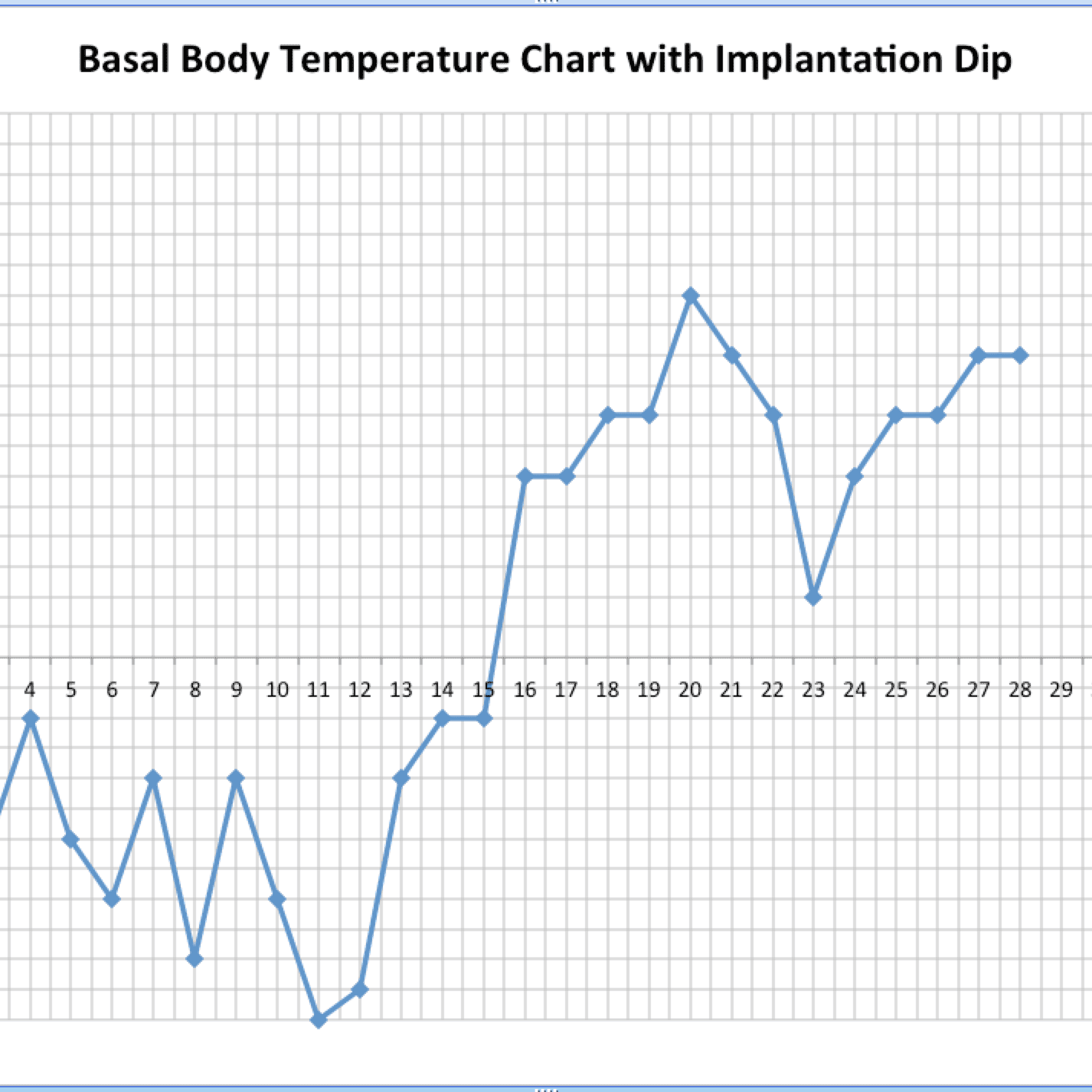 Name of the chart Basal body temperature chart

Is she ovulating, why ? And at any day? Yes, drop in temperature by 0.3 at time of ovulation then increase by 0.5

Give instructions to the women?
its the fertile phase of the cycle and timing of intercourse in these phase increase the rate of pregnancy 

Best day to do this investigation مش موجود بالسلايد الجواب اجتهاد شخصي 

Ideally should start charting on the first day of the period and continue to take BBT temperature every morning  throughout  the entire cycle
I guess  the day 11 of menses and follow as LH surge﻿
A merried couple came to your clinic , have been trying to conceive for 2 years , take relevant history from both ?

male : 
pelvic infection , pelvic surgery , radiation exposure , mumps infection , heat exposure .

female : 
PID , surgery (pelvic , uterine , cervical) , irreguler period , endometriosis , stress , weight changes , excersise 

in general : 
previous pregnancies , length of time without pregnany , sexual hx.
what does the test assess?
LH surges 24 hours before ovulation (tries to predects ovulation)


what is the advantage and disadvantage ?
Very sensitive and accurate
Downside: price, obsession with timing of intercourse
What is this test ? 
Endometrial Biopsy 

what does it assess in case of infertility?
Ovulation

when is it preformed ?
Done in the lutal phase of the cycle

explain the finding ?
If histology shows proilferative endometrium this means patient is NOT ovulating
if shows secretory endometrium this means OVULATION (secrotory endometrium means theres progestirone )

how to confirm dx?
Must be done in two different cycles to confirm diagnosis of LPD
name of procedure ? 
Hysterosalpingography (HSG)

why preformed ?
to assess tubal function

when preformed ?
early proliferative phase (avoids pregnancy)


what can it detect ?
intrauterine and tubal disorders (like : uterine malformation, Uterine adhesions (Asherman syndrome),submucous fibroid and congenital uterine malformation )
name of procedure, what is it used for  ?

Intrauterine insemination (IUI) , anovulation 


other treatment options for anovulation ? 

Clomiphene Citrate 
Letrizole
hMG
Ovulation Induction + IUI (often done but unjustified)
3 causes of hyperprlactinemia ? 
drugs , hypothyroidism, piuitary gland adenoma


how to dx ?
Check TSH , MRI to exclude pituitary adenoma,   and visual field 

3 Treatments?
Bromocriptine 
Cabergoline
Trans Sphenoidal Hypophesectomy
what drugs can be used to induct ovulation ?
clomophine citrate , letrazole human menopausal gonadotophons 

Complications of using these drugs ?
CC 		:	 vasomotor symptoms , ovarian enlargement , 				multiple gestation 
hMG or FSH : muliple gestation, OHSS